Role of a putative transcription factor Zbtb14 on production of treacle protein in mice
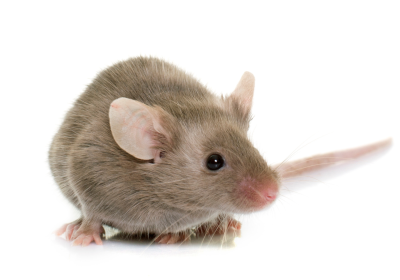 Linda Do, Dr. Rita Shiang
Treacher Collins Syndrome
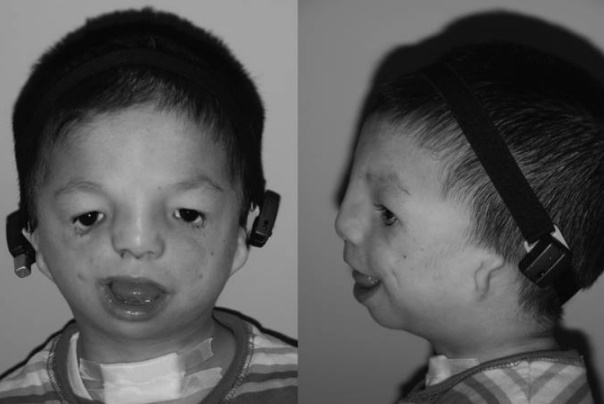 Figure from Chang and Steinbacher (2012)
[Speaker Notes: Treacher Collins Syndrome is a genetic disorder characterized by deformities in the ears, eyes, cheeks, midface, and jaw.  The severity of the deformities vary.  Some may have trouble breathing, seeing, hearing, and talking.  Others may not have trouble at all.  

removable bone-assisted hearing aid to help speech and language development prior to definitive implantation after ear reconstruction.]
Treacher Collins Syndrome
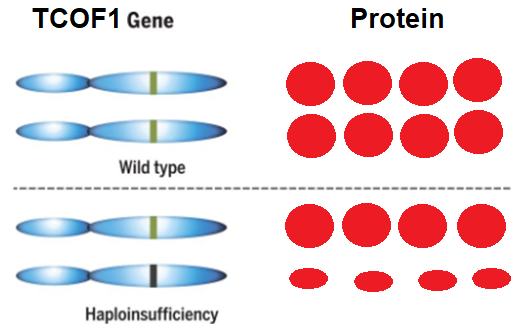 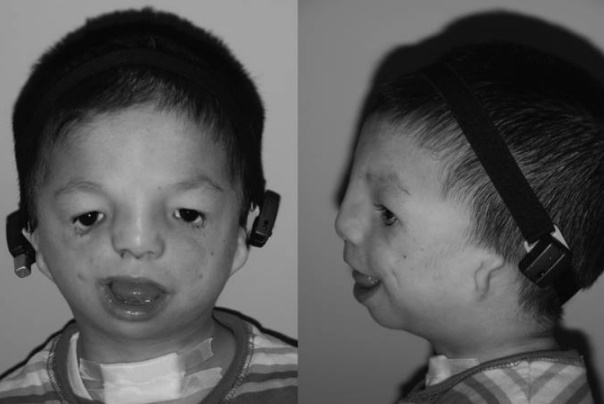 Figure from Chang and Steinbacher (2012)
[Speaker Notes: Several studies have found support for haploinsufficiency as the cause of this syndrome in the TCOF1 gene.  Haploinsufficinecy is when a single copy of the wild type allele is insufficient to produce the standard phenotype.  For this gene, a nonsense mutation occurred in which resulted in a premature stop codon.]
Regulation of Tcof1 expression
Transcription factor binding sites
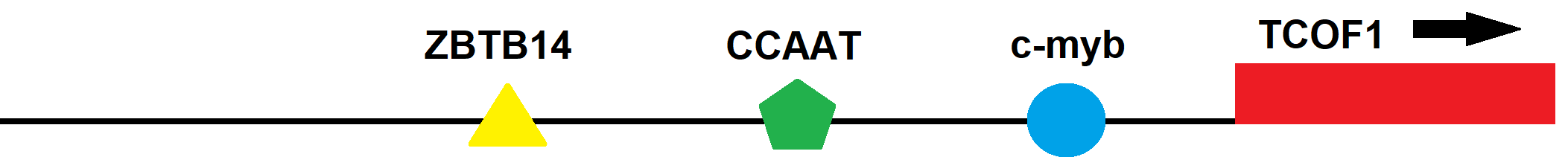 Are these sites important?
[Speaker Notes: Shows and Shiang in 2008 found several putative transciprtion binding factor sites on the TCOF1 promoter which could potentially regulate the expression of this gene.]
Regulation of Tcof1 expression
Transcription factor binding sites
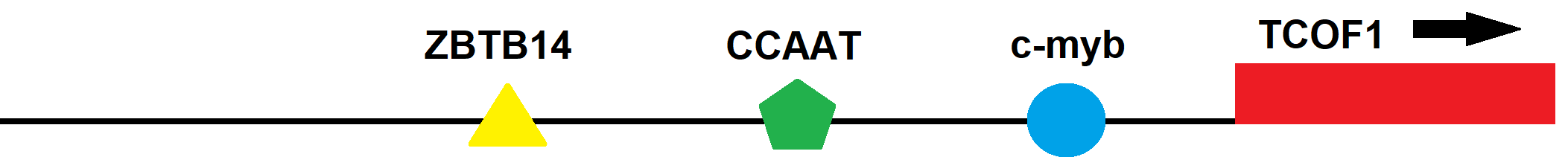 Expression
Are these sites important?
[Speaker Notes: Inactivating individuals sites and measuring the levels of expression]
Regulation of Tcof1 expression
Transcription factor binding sites
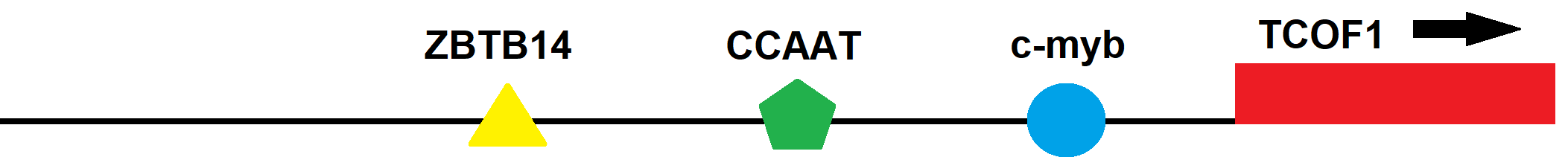 Expression
Are these sites important?
Regulation of Tcof1 expression
Transcription factor binding sites
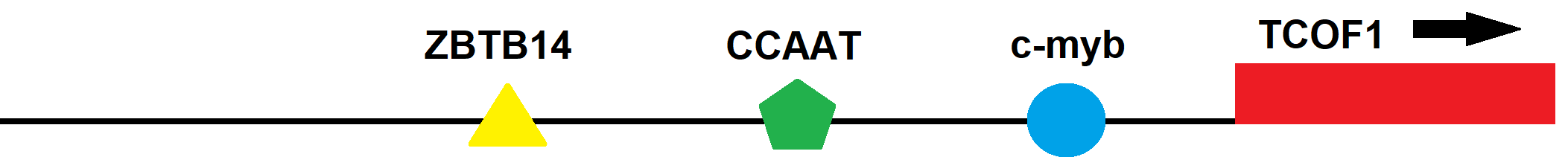 Expression
Are these sites important?
Regulation of Tcof1 expression
Transcription factor binding sites
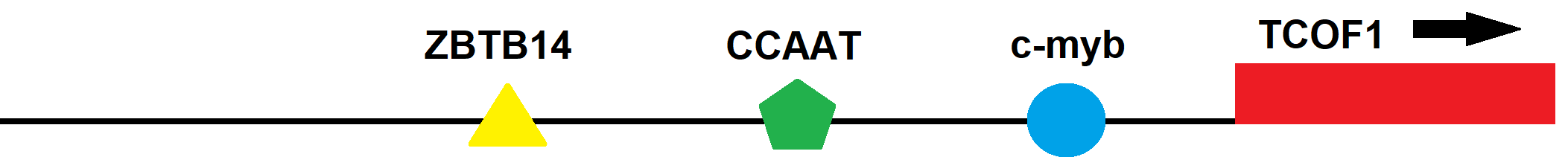 Expression
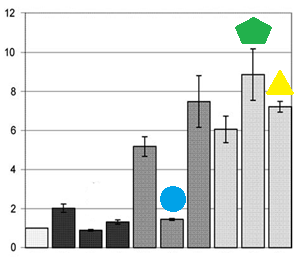 Are these sites important?
Figures from Shows and Shiang (2008).
Regulation of Tcof1 expression
Transcription factor binding sites
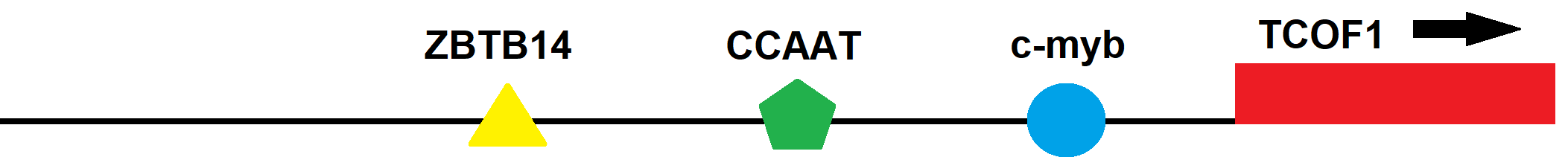 Is ZBTB14 important?
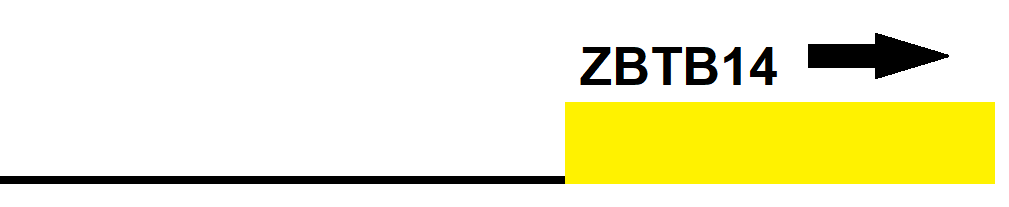 Regulation of Tcof1 expression
Transcription factor binding sites
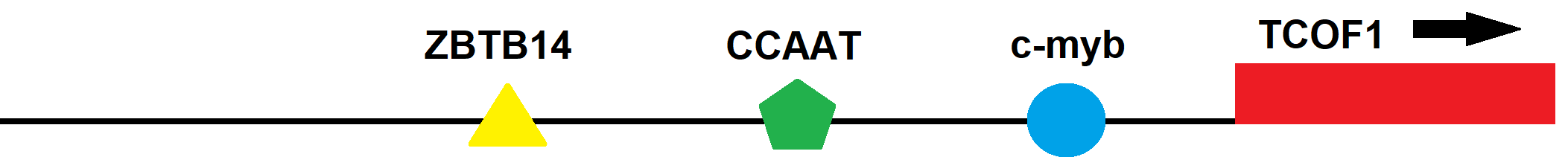 Is ZBTB14 important?
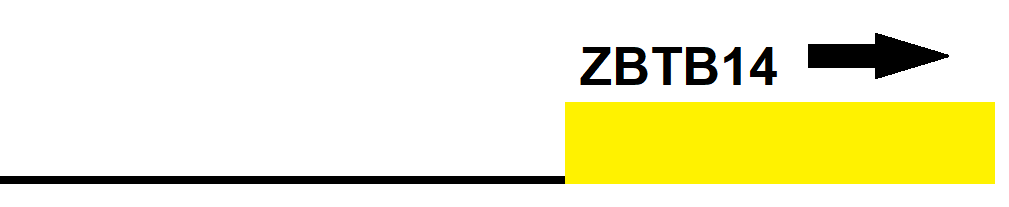 Regulation of Tcof1 expression
Transcription factor binding sites
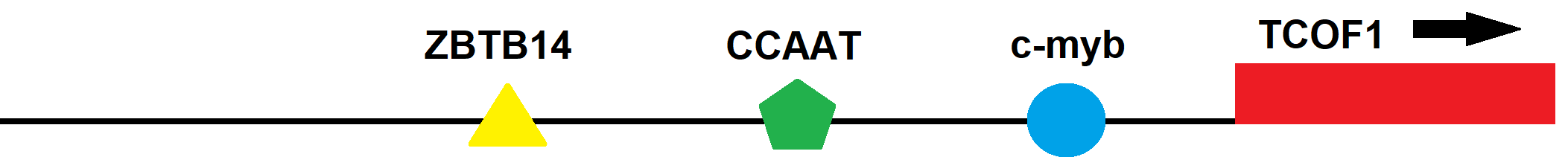 Is ZBTB14 important?
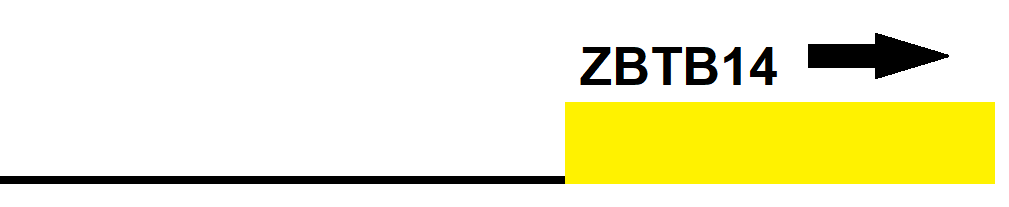 Central question
If the expression of Zbtb14 decreases, will the level of Tcof1 expression increase?
CRISPR Knockout
Knockout						Conditional Knockout
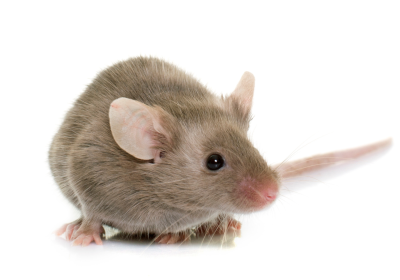 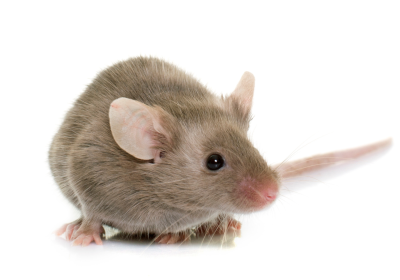 Mice figures from The Scientist: Nicoletta Lanese (2019).
\
CRISPR Knockout
Knockout						Conditional Knockout
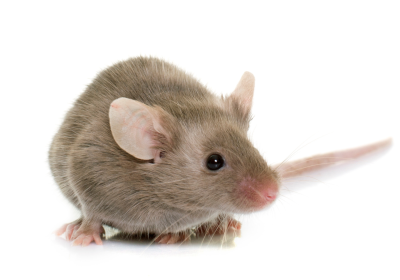 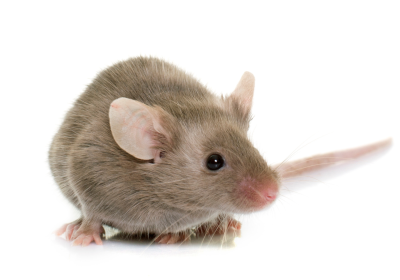 Mice figures from The Scientist: Nicoletta Lanese (2019).
[Speaker Notes: In traditional gene knockout, embryonic death from a gene mutation can occur, and this prevents scientists from studying the gene in adults. Some tissues cannot be studied properly in isolation, so the gene must be inactive in a certain tissue while remaining active in others]
\
CRISPR Knockout
Knockout						Conditional Knockout
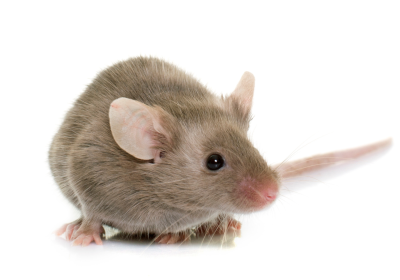 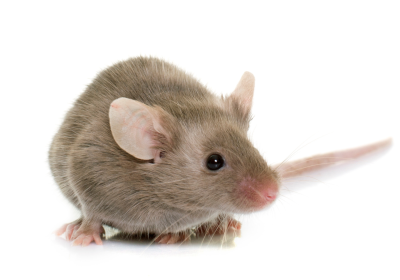 Wnt1
Mice figures from The Scientist: Nicoletta Lanese (2019).
[Speaker Notes: Wnt1 for neural crest and craniofacial development]
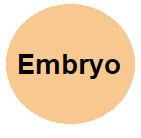 CRISPR
CRISPR to insert LoxP sites in Zbtb14 for Cre recombinase
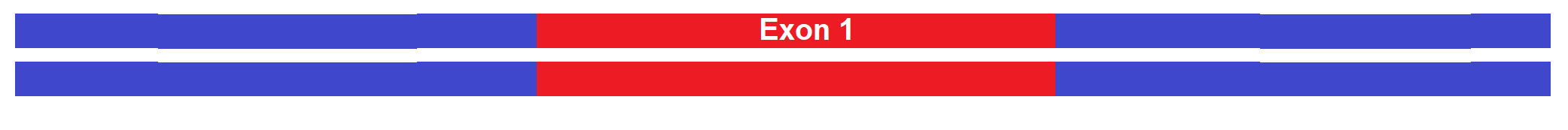 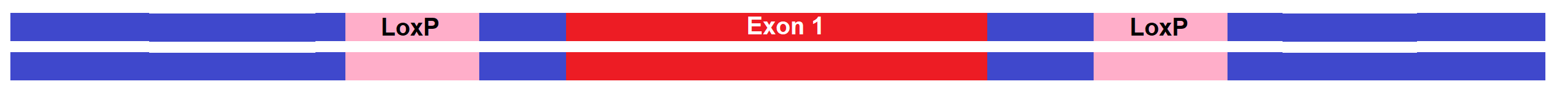 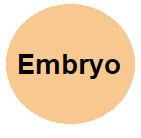 CRISPR
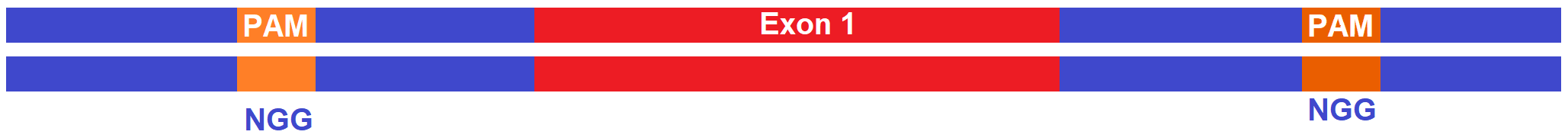 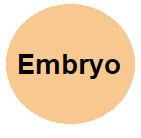 CRISPR
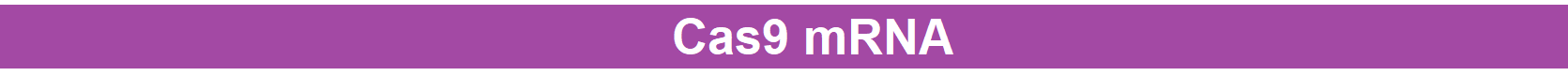 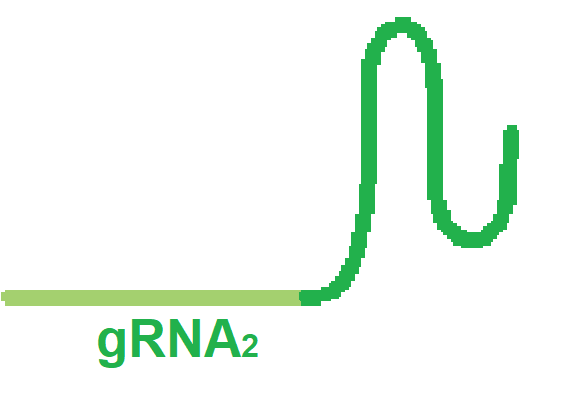 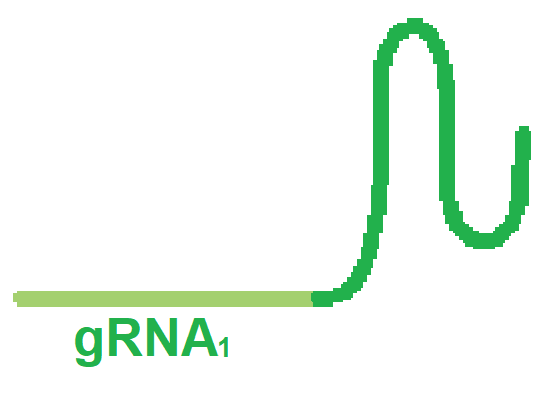 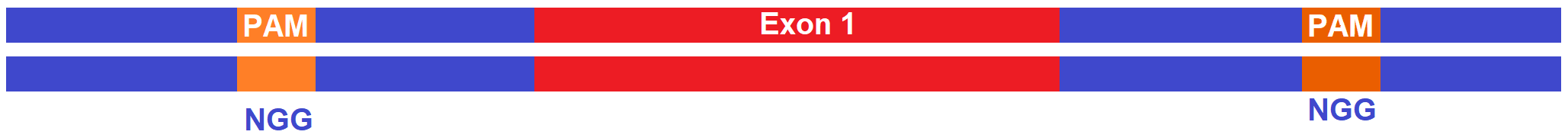 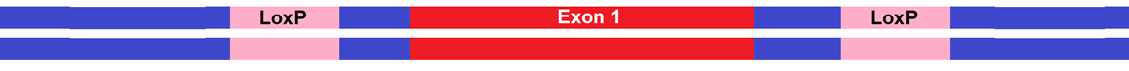 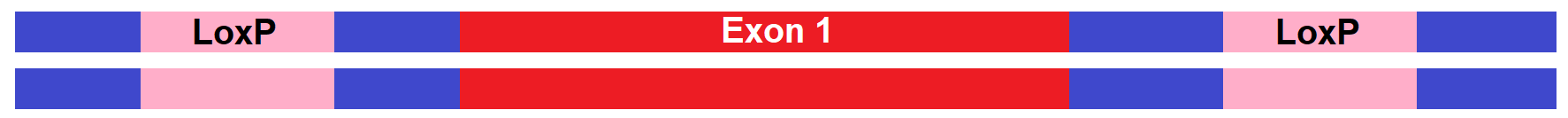 [Speaker Notes: Need Cas9 mRNA, 2 gRNAs, and oligo]
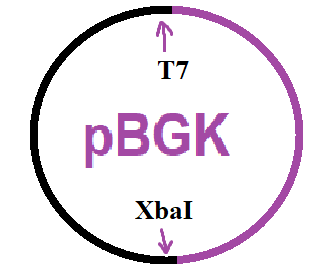 Harms et al. (2014)
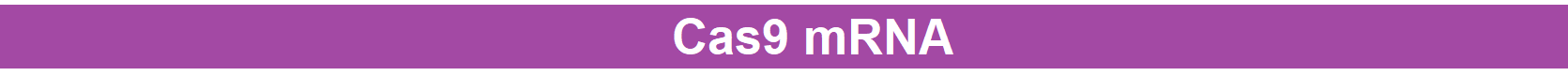 [Speaker Notes: Get plasmid, linearize it, in vitro transcription]
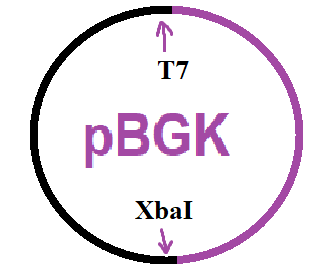 Harms et al. (2014)
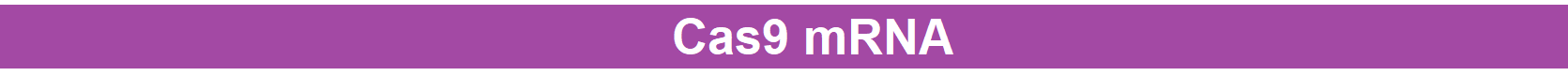 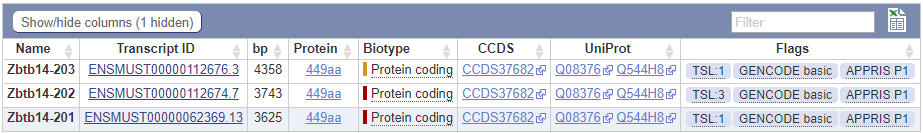 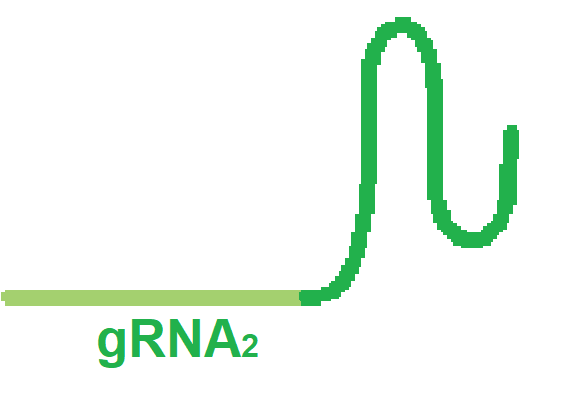 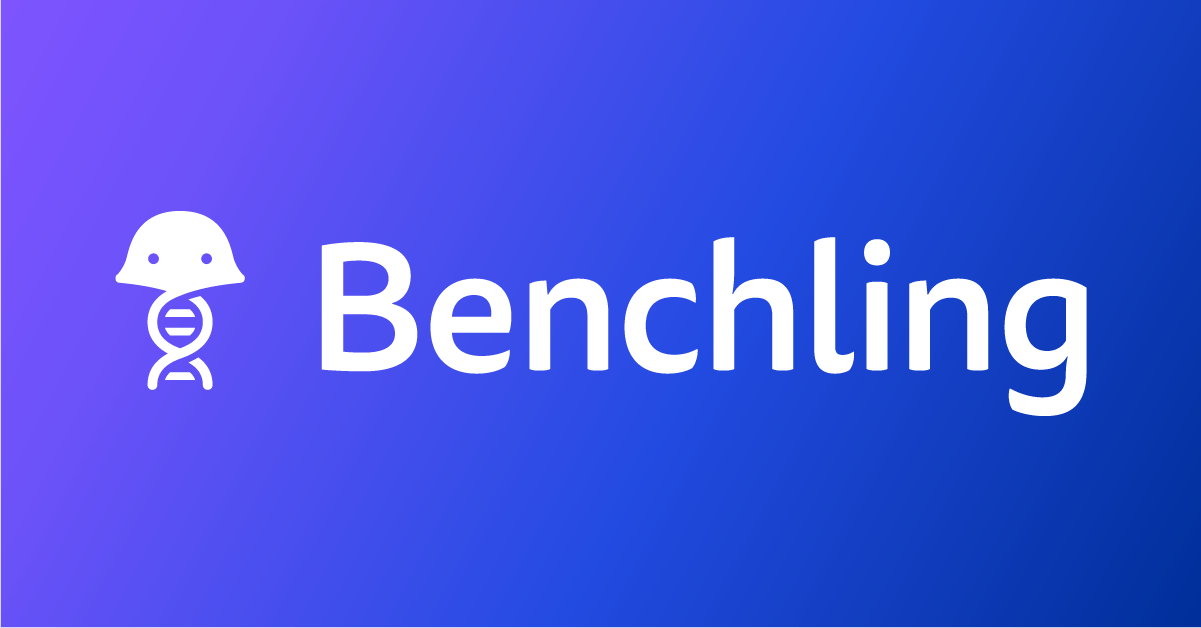 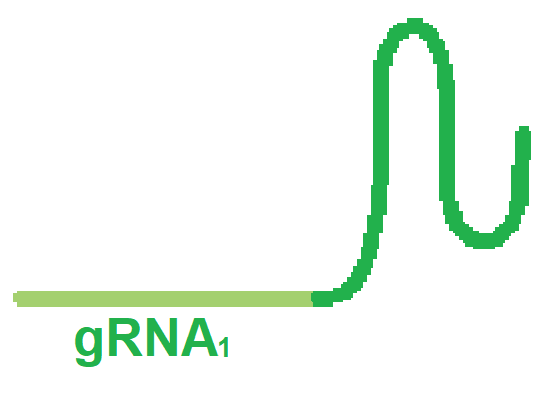 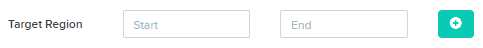 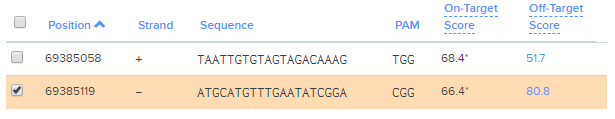 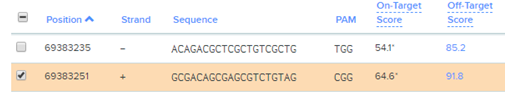 [Speaker Notes: Find exons and introns
Use benchling to get sequences for gRNAs
sequences were chosen because they had high on-target scores, based how efficient a sgRNA is at guiding Cas9 to the correct spot [19], and high off-target scores, based on the sgRNA’s DNA targeting specificity [20] (Fig. 6 & 7). 
19) Doench JG, (2016). Optimized sgRNA design to maximize activity and minimize off-target effects of CRISPR-Cas9. Nature Biotechnology 34(2): 184–191. DOI: 10.1038/nbt.3437
20) Hsu PD, (2013) DNA targeting specificity of RNA-guided Cas9 nucleases. Nature Biotechnology 31(9): 827–832. DOI: 10.1038/nbt.2647]
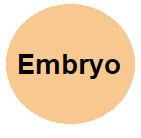 CRISPR
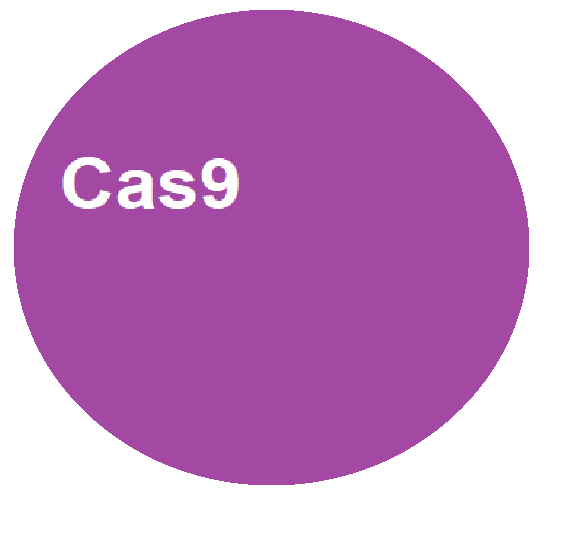 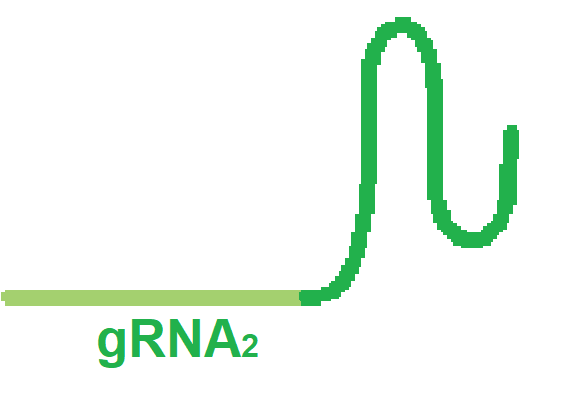 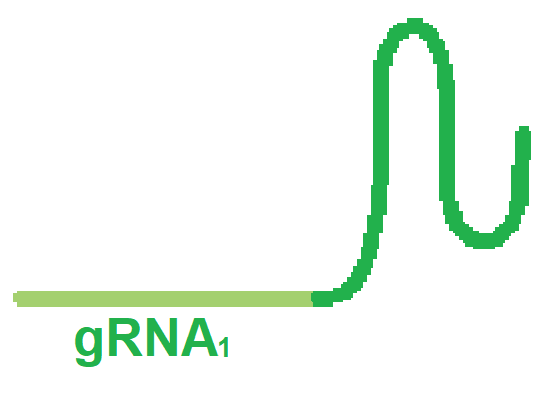 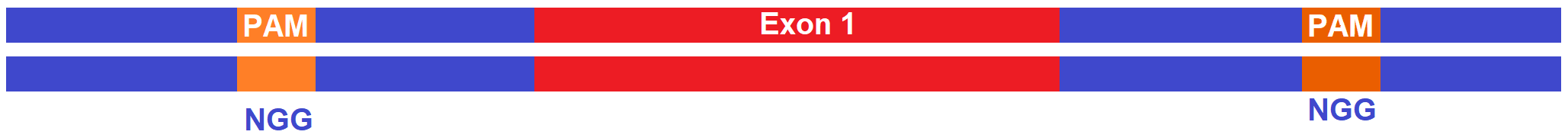 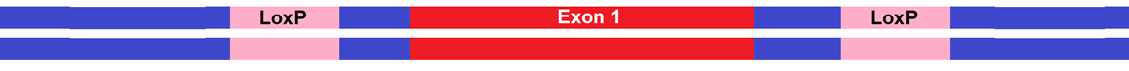 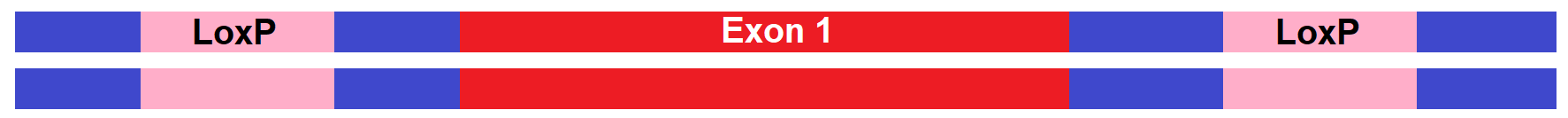 [Speaker Notes: Cas9 protein]
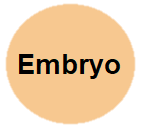 CRISPR
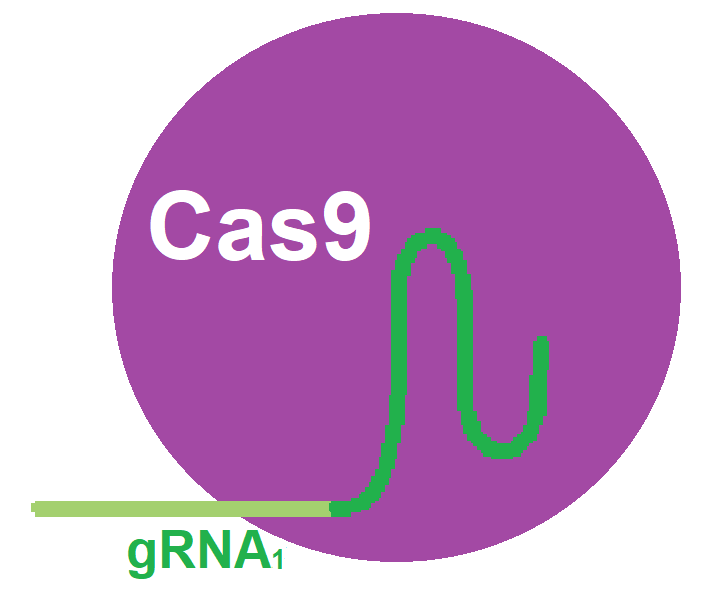 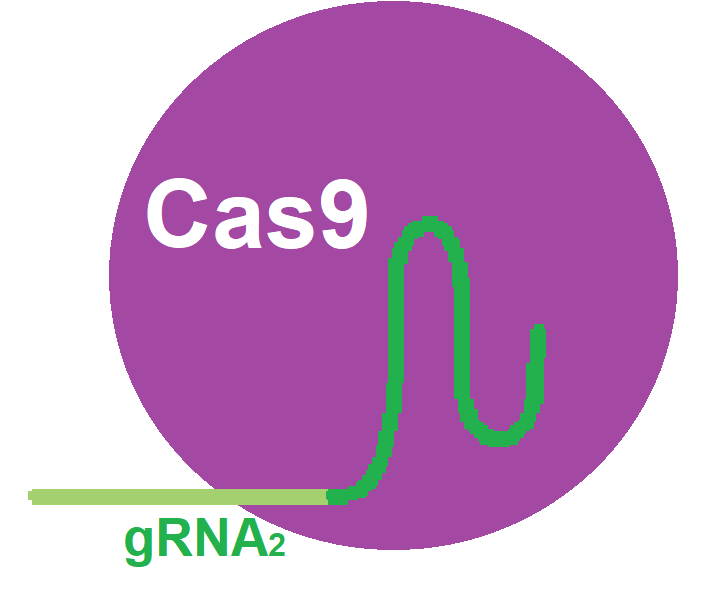 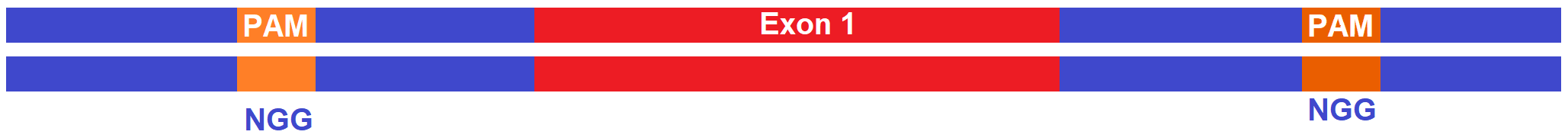 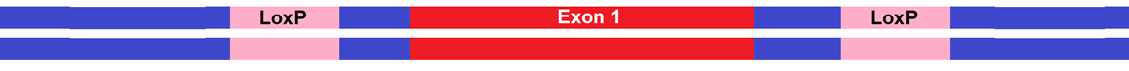 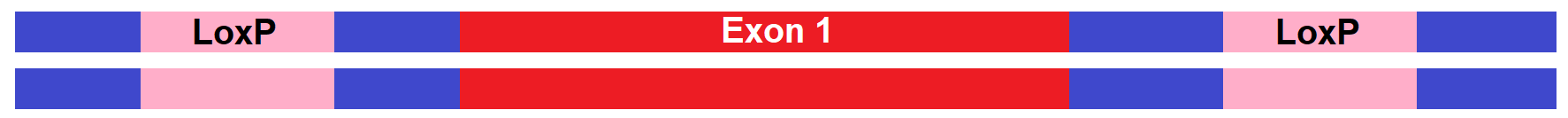 [Speaker Notes: Cas9 binds to gRNAs]
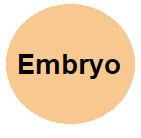 CRISPR
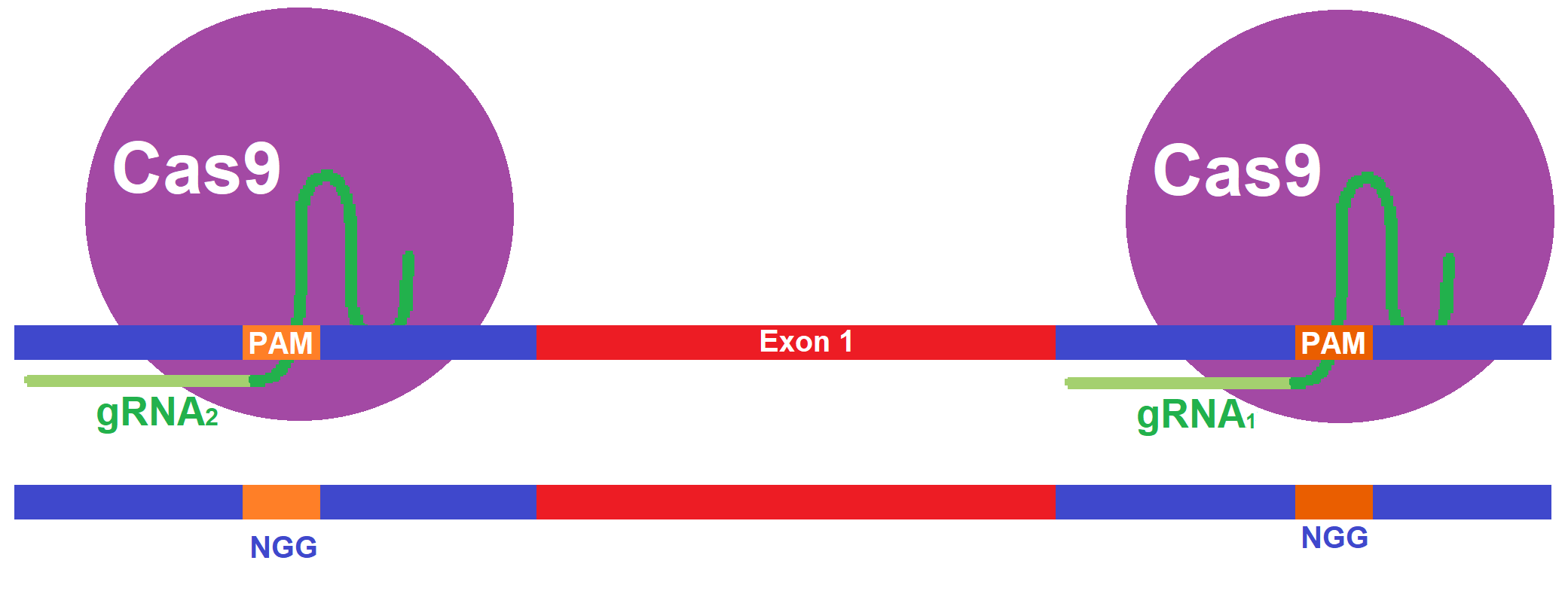 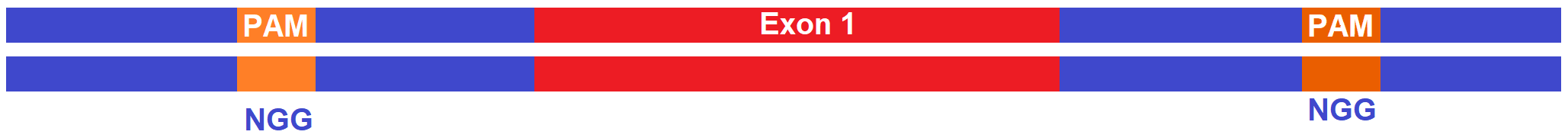 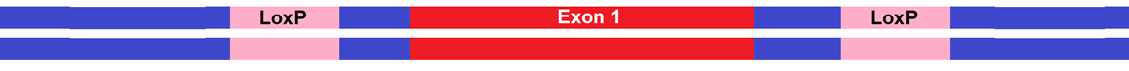 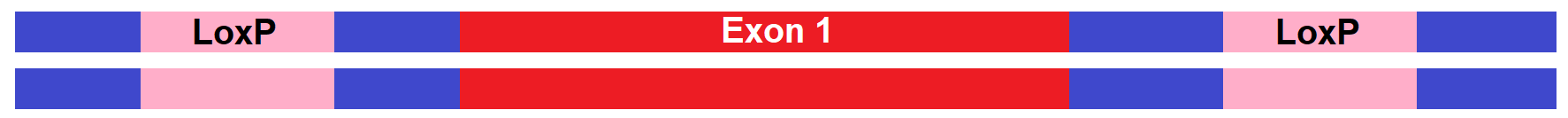 [Speaker Notes: Hybridize to target sequence in genome]
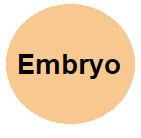 CRISPR
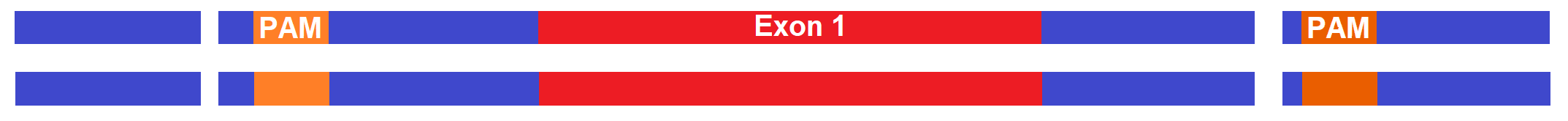 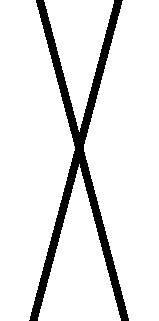 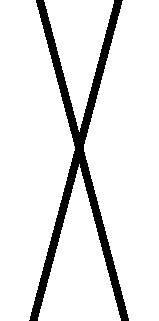 Homology directed repair (HDR)
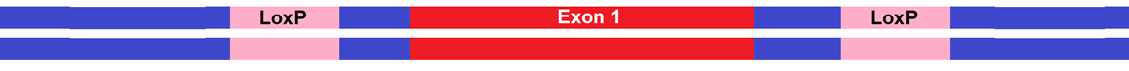 [Speaker Notes: Homology directed repair is homology recombinase]
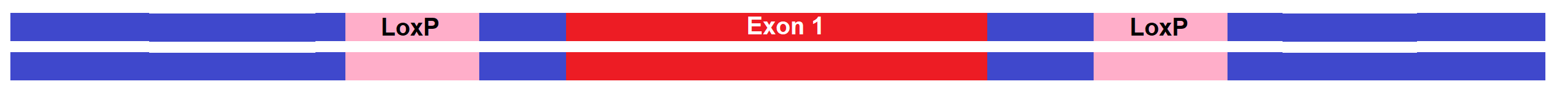 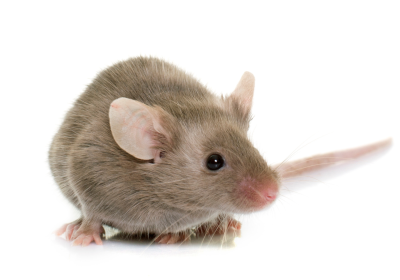 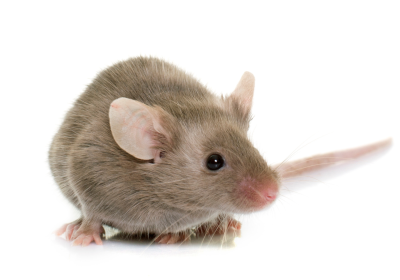 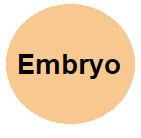 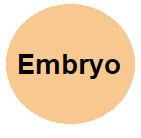 Repeat CRISPR for rest of embryos
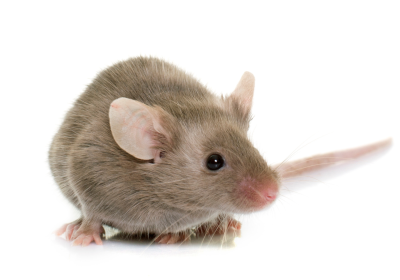 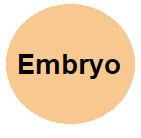 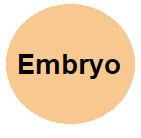 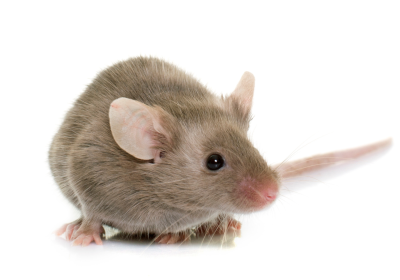 [Speaker Notes: Repeat for each embryo and transplant into mothers]
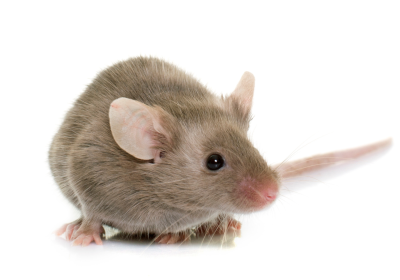 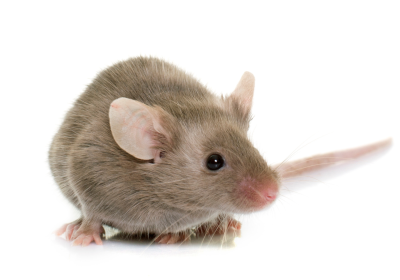 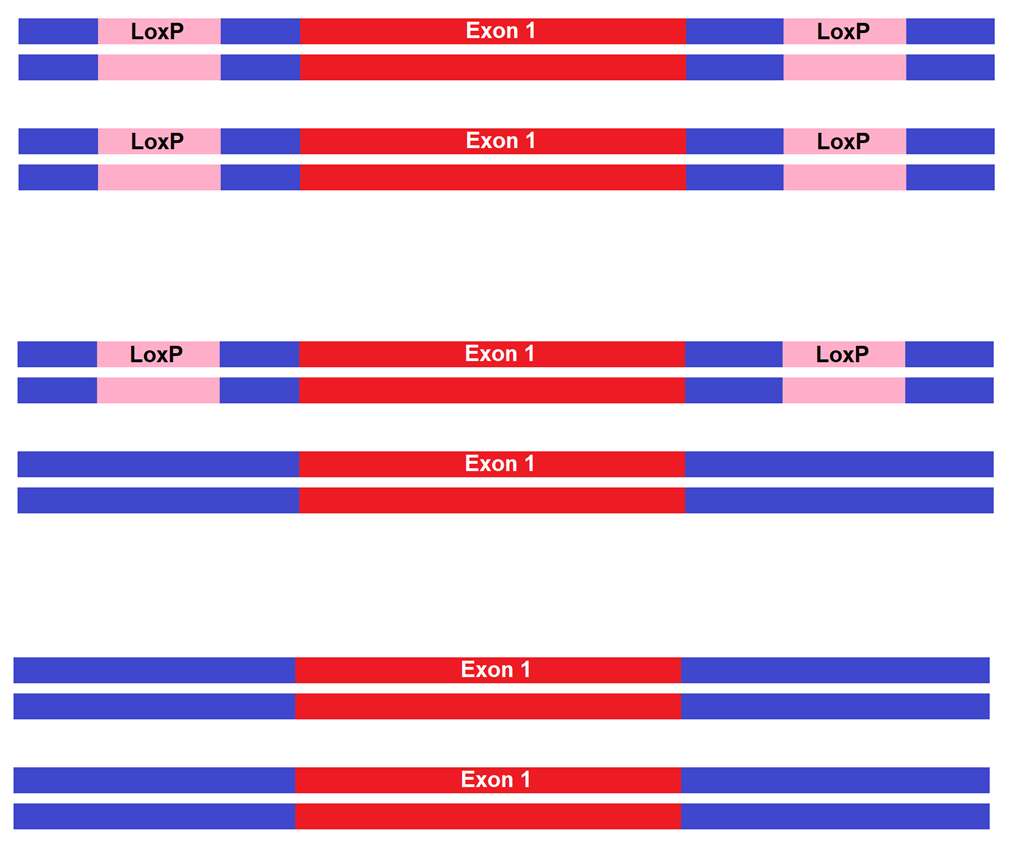 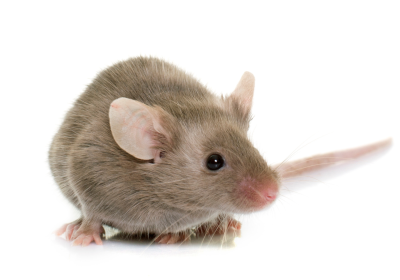 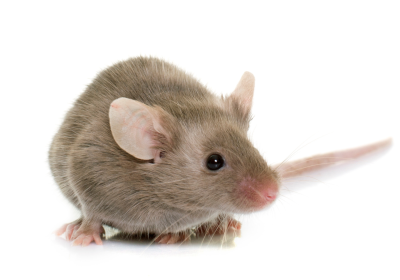 [Speaker Notes: Some will have loxP sites on both chromosomes, on 1, or none]
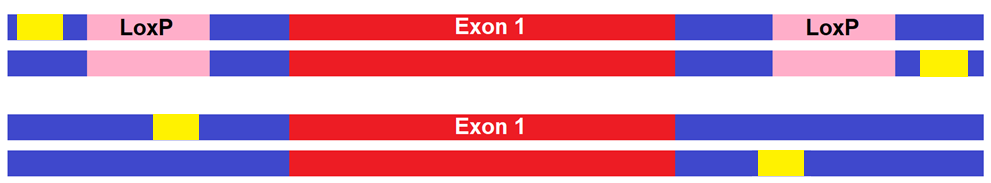 PCR
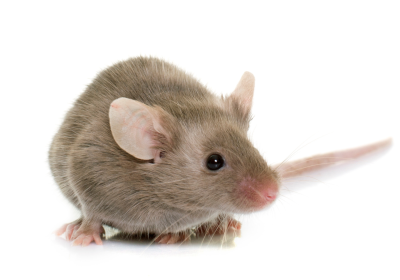 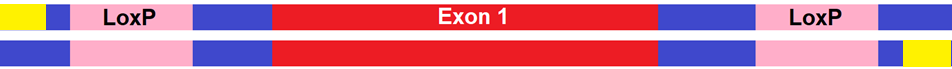 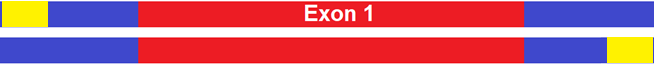 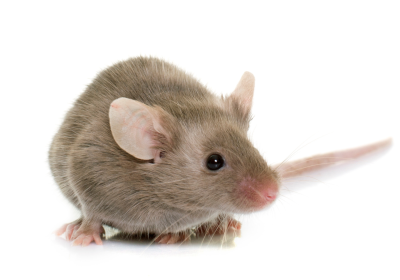 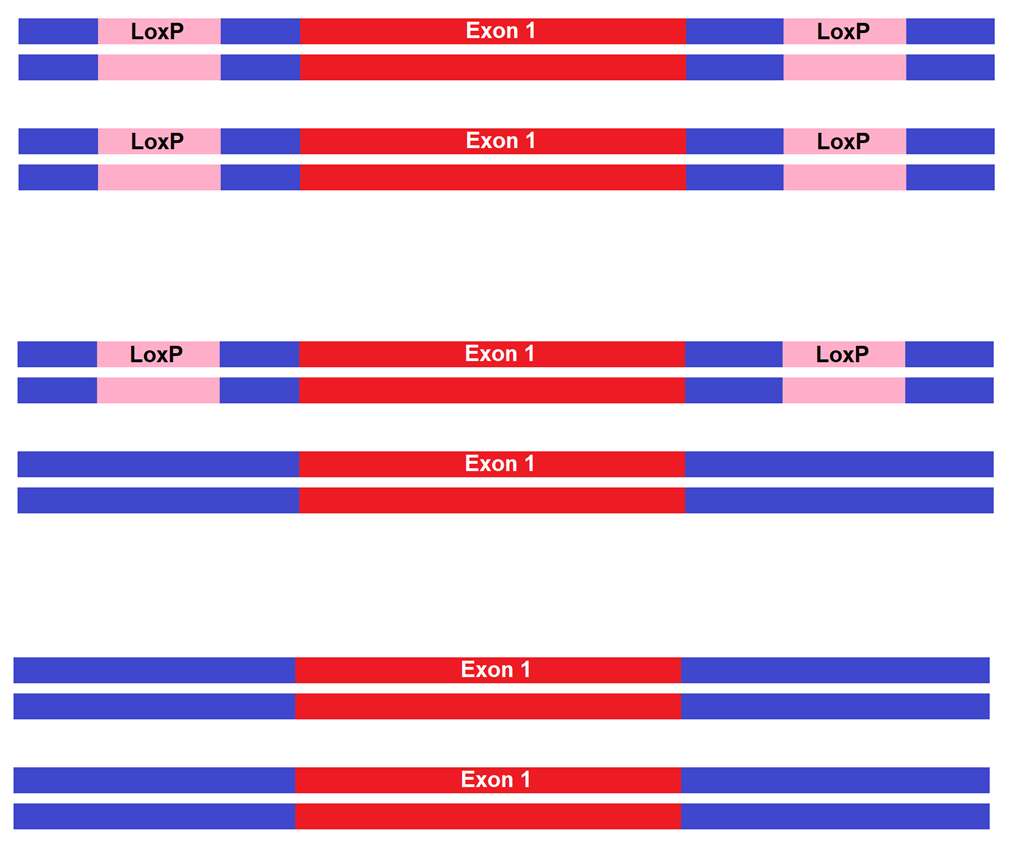 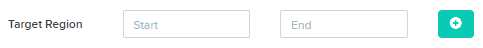 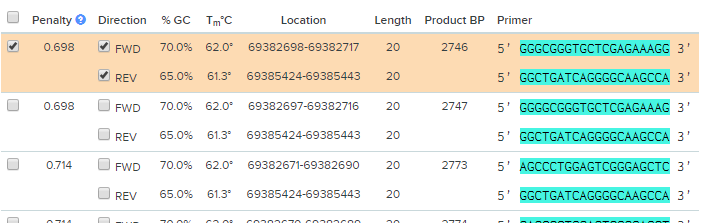 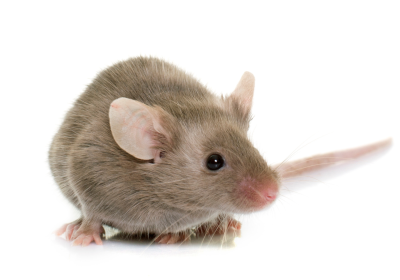 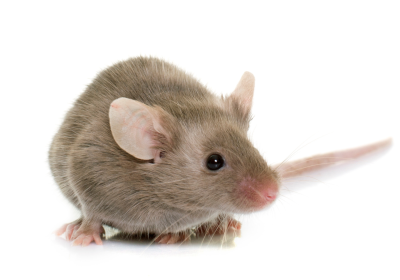 [Speaker Notes: PCR will produce different lengths where sequences with loxP sites will be longer than the sequences without]
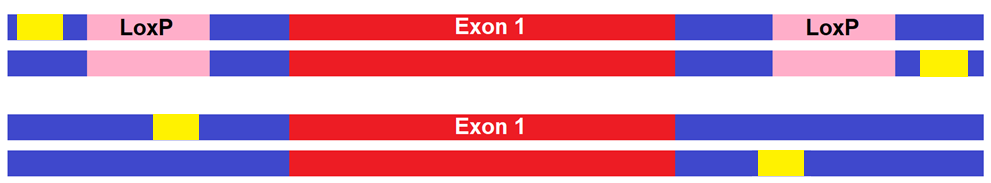 PCR
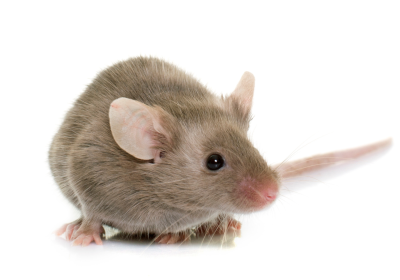 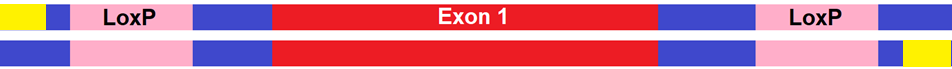 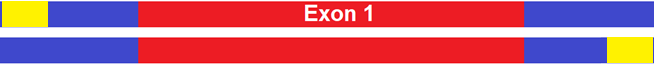 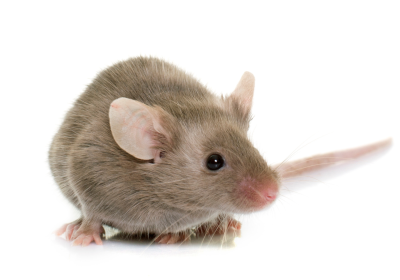 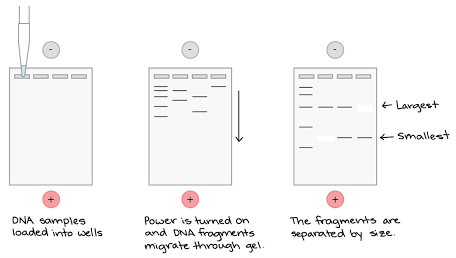 Gel Electrophoresis
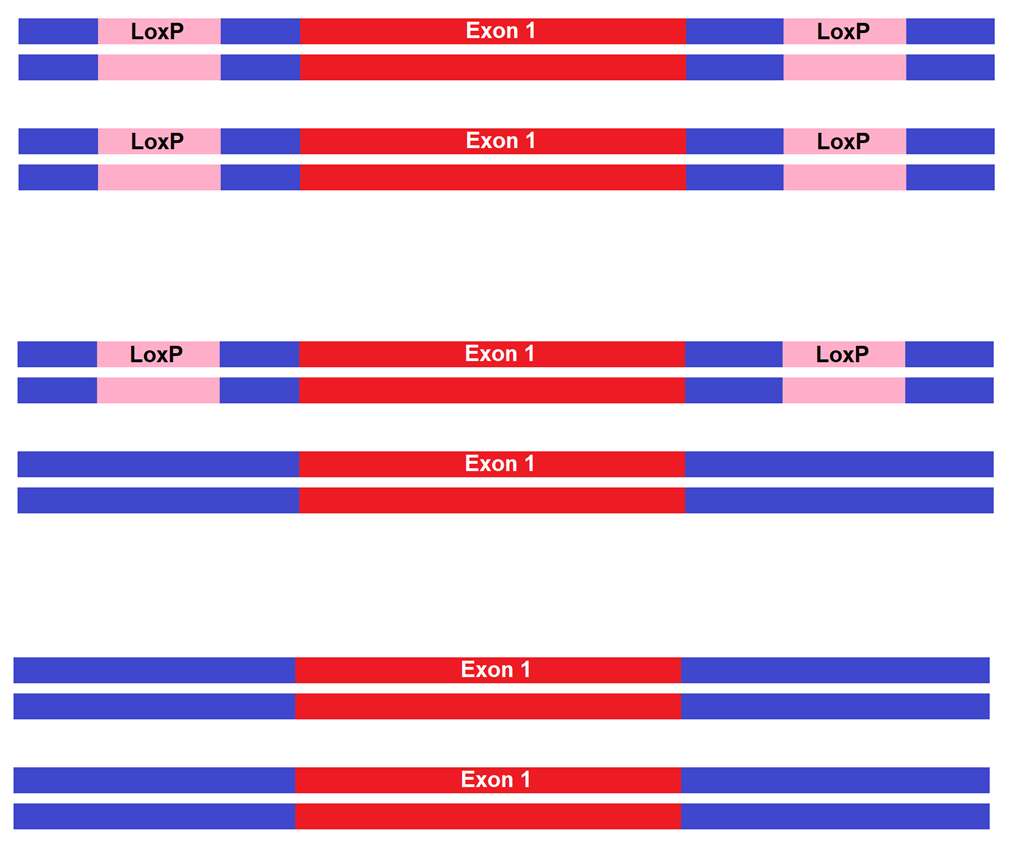 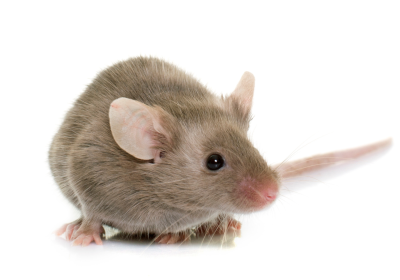 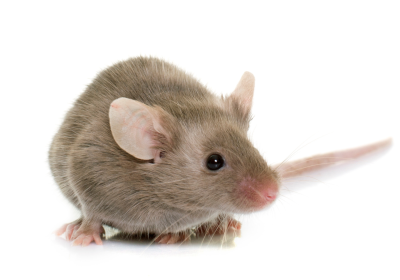 [Speaker Notes: Longer strands travel slower and we want to use the mouse with loxP on both chromosomes]
Knockout
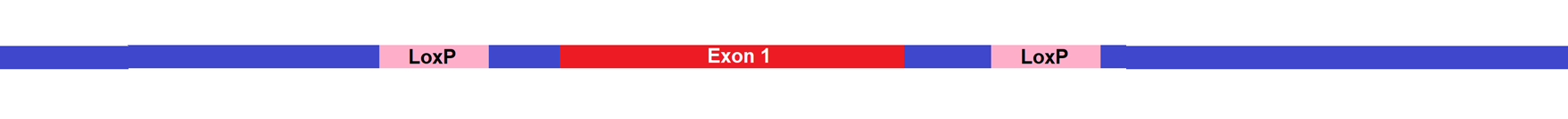 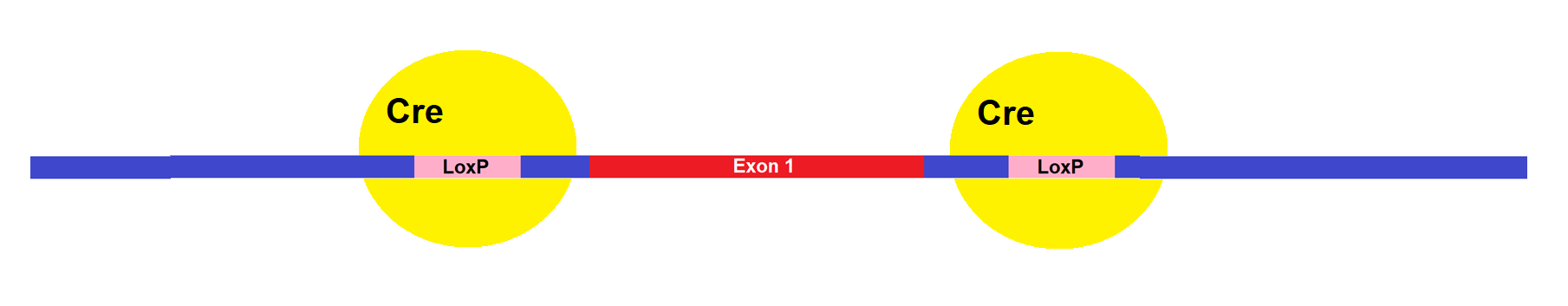 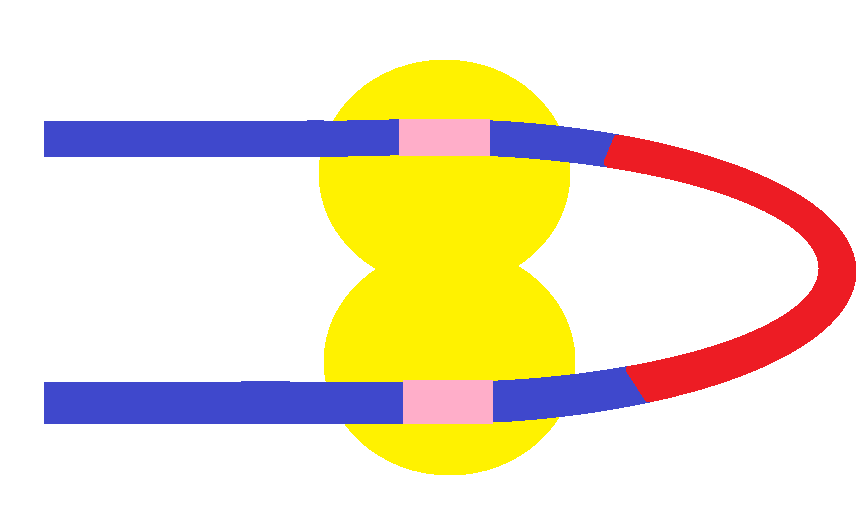 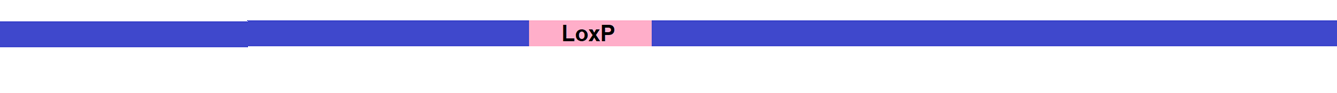 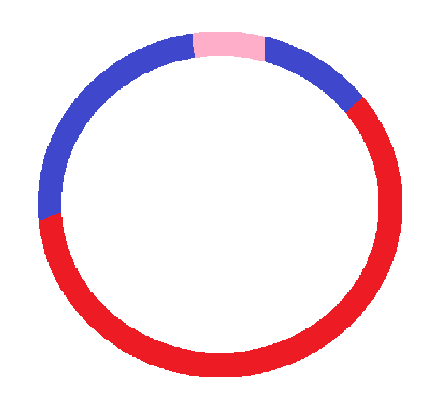 [Speaker Notes: use the Cre recombinase protein to knockout the exon.  Cre will bind to the loxP sites and form a dimer to induce recombination and result in a knockout exon

How will we get Cre into the mouse?]
Cross for Cre
Zbtb14loxP/loxP  X  Wnt1Cre/+		Zbtb14loxP/+,Cre/+ X Zbtb14loxP/loxP, +/+
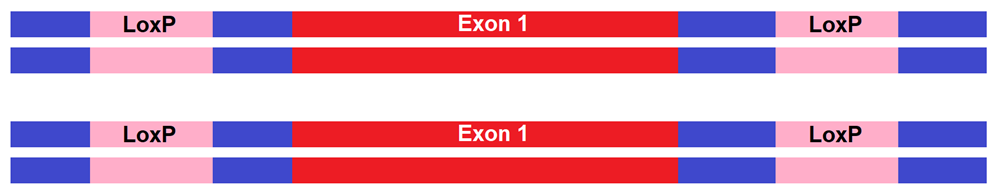 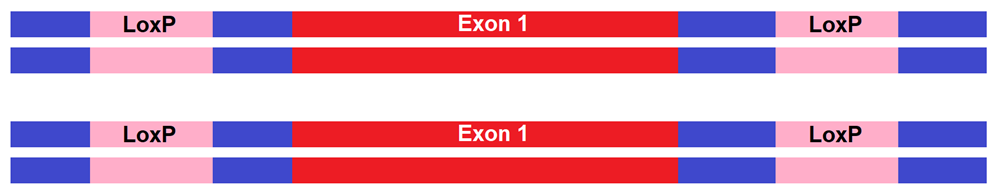 50% Zbtb14loxP/+, Cre/+
50% Zbtb14loxP/+, +/+
[Speaker Notes: We cross it to get a mouse with a loxP sites on one chromosome and Cre expressing.]
Cross for Cre
Zbtb14loxP/loxP  X  Wnt1Cre/+		Zbtb14loxP/+,Cre/+ X Zbtb14loxP/loxP, +/+
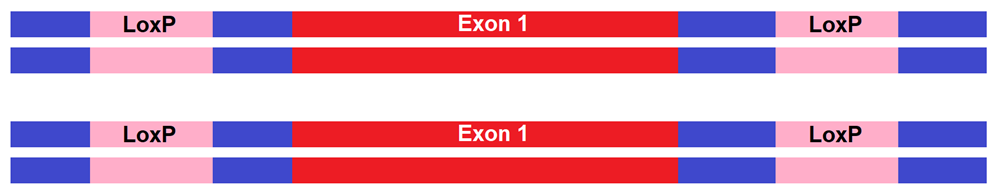 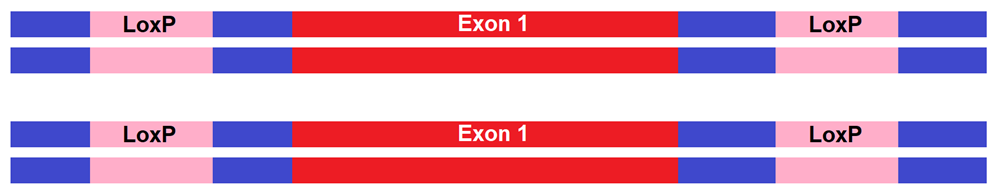 50% Zbtb14loxP/+, Cre/+
50% Zbtb14loxP/+, +/+
[Speaker Notes: Then we cross this mouse  with the same founder mouse to get offspring will different expressions of Zbtb14.]
Whole mount in situ hybridization
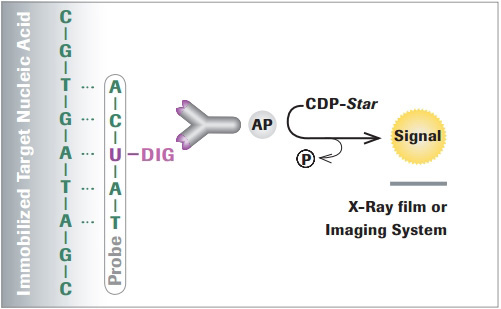 Tcof1
Making riboprobes
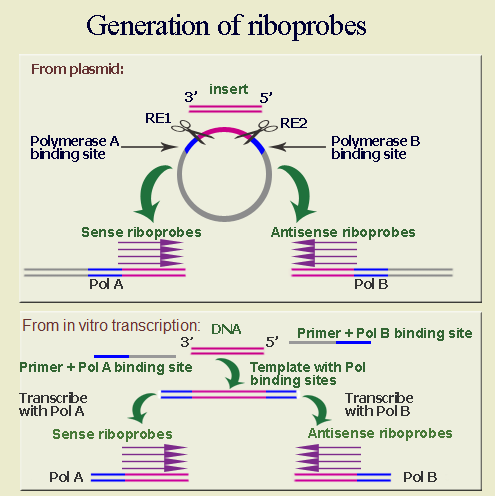 Figure from Millipore Sigma: DIG Labeling Methods
Whole mount in situ hybridization
Figure from Mouse Genomics Informatics
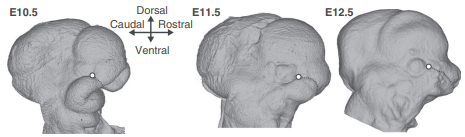 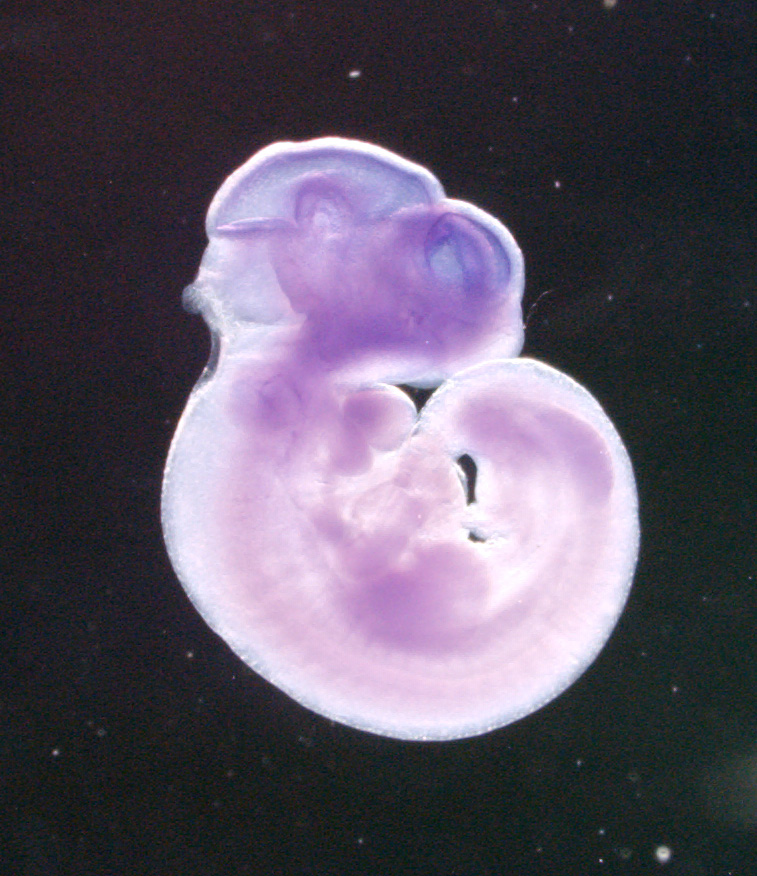 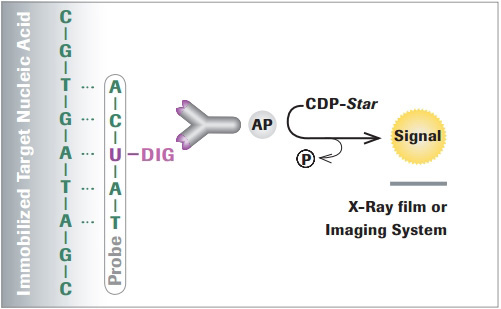 Formaldehyde
Cross link proteins
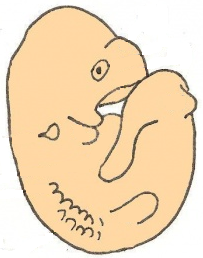 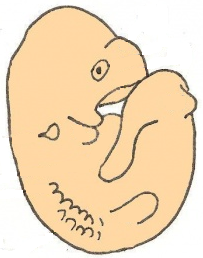 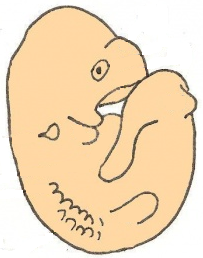 Proteinase K
Poke hole in cell membrane
Riboprobes and antibody 
enter cells
Add 5-bromo-4-chloro-3-indolyl phosphate (BCIP) and nitroblue tetrazolium (NBT)
[Speaker Notes: Wherever tcof1 is expressed is purple]
Possible Results and Discussion
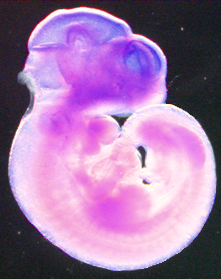 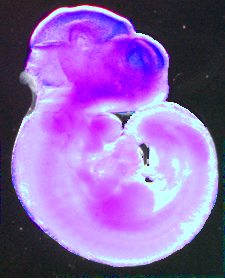 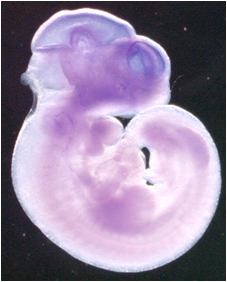 Zbtb14-/-
Even more Tcof1 expression
Zbtb14+/+
Normal Tcof1 expression
Zbtb14+/-
More Tcof1 expression
References
Dixon MJ, Dixon J,  Raskova D, Le Beau MM, Williamson R, Kinger K, Landes GM. (1992) Genetic and physical mapping of the Treacher Collins syndrome locus: refinement of the localization to chromosome 5q32-33.2, Human Molecular Genetics 1(4): 249–253 DOI: 10.1093/hmg/1.4.249
Sakai D, Trainor PA. (2009). Treacher Collins syndrome: unmasking the role of Tcof1/treacle. The international journal of biochemistry & cell biology, 41(6), 1229–1232. DOI:10.1016/j.biocel.2008.10.026
Chang CC, Steinbacher DM. (2012). Treacher Collins Syndrome.  Seminars in Plastic Surgery 26(2): 83-90. DOI: 10.1055/s-0032-1320066
Sanchez E, Laplace-Builhé B, Mau-Them FT, Richard E, Goldenberg A, Toler TL, Guignard T, Gatinois V, Vincent M, Blanchet C, Boland A, Thérèse M, Deleuze J, Olaso R, Nephi W, Lüdecke H, Verheij J, Moreau-Lenoir F, Denoyelle F, Riviere J, Laplanche J, Willing M, Captier G, Apparailly F, Wieczorek D, Collet C, Djouad F, Genevieve D. (2019) POLR1B and neural crest cell anomalies in Treacher Collins syndrome type 4. Genetics in Medicine: 1-10 DOI:10.1038/s41436-019-0669-9
Dixon MJ, Dixon J, Raskova D, Le Beau MM, Williamson R, Klinger R, Landes GM. (1992). Genetic and physical mapping of the Treacher Collins syndrome locus: refinement of the localization to chromosome 5q32-33.2. Human Molecular Genetics 1(4): 249-253. DOI: 10.1093/hmg/1.4.249
Isaac C, Marsh KL, Paznekas WA, Dixon J, Dixon MJ, Jabs EW, Meier UT. (2000). Characterization of the Nucleolar Gene Product, Treacle, in Treacher Collins Syndrome. Molecular Biology of the Cell 11(9): 3060-3071. DOI: 10.1091/mbc.11.9.3061
Dixon J, Brakebusch C, Fässler R, Dixon MJ. (2000) Increased levels of apoptosis in the prefusion neural folds underlie the craniofacial disorder, Treacher Collins syndrome. Human Molecular Genetics 9(10):1473-80. DOI: 10.1093/hmg/9.10.1473
Dixon J, Brakebusch C, Fassler R, Dixon MJ. (2000). Increased levels of apoptosis in the prefusion neural folds underlie the craniofacial disorder, Treacher Collins syndrome. Human Molecular Genetics 9(10): 1473-1480. DOI: 10.1093/hmg/9.10.1473
Hayano T, Yanagida M, Yamauchi Y, Shinkawa T, Isobe T, Takahashi NJ. (2003) Proteomic analysis of human Nop56p-associated pre-ribosomal ribonucleoprotein complexes. Possible link between Nop56p and the nucleolar protein treacle responsible for Treacher Collins syndrome.  Biological Chemistry 278(36):34309-19. DOI: 10.1074/jbc.M304304200
Valdez BC, Henning D, So RB, Dixon J, Dixon MJ. (2004). The Treacher Collins syndrome (TCOF1) gene product is involved in ribosomal DNA gene transcription by interacting with upstream binding factor. Proceedings of the National Academy of Sciences of the United States of America 101(29): 10709-10714. DOI: 10.1073/pnas.0402492101
Shows KH, Shiang R (2008). Regulation of the mouse Treacher Collins syndrome homolog (Tcof1) promoter through differential repression of constitutive expression. DNA and Cell Biology 27:589-600. DOI: 10.1089/dna.2008.0766
Kuhn R, Schwenk F. (2003). Conditional Knockout Mice. Transgenic Mouse 209: 159-185. DOI: 10.1385/1-59259-340-2:159
Chen L, Ye Y, Dai H, Zhang H, Zhang X, Wu Q, Zhu Z, Spalinskas R, Ren W, and Zhang W. (2018.) User-Friendly Genetic Conditional Knockout Strategies by CRISPR/Cas9. Stem Cells International 2018: 1-10. DOI: 10.1155/2018/9576959
Hall B, Limaye A, Kulkarni AB. (2009). Overview: Generation of Gene Knockout Mice. Current Protocols Cell Biology 44 (1): 19.12.1-19.12.17. DOI: 10.1002/0471143030.cb1912s44
Lewis AE, Vasudevan HN, O’Neill AK, Soriano P, Bush JO. (2013). The widely used Wnt1-Cre transgene causes developmental phenotypes by ectopic activation of Wnt signaling. Development Biology 379(2): 229-234. DOI: 10.1016/j.ydbio.2013.04.026.
Bi PP, McAnally JR, Shelton JM, Sanchez-Ortiz E, Bassel-Duby R, Olson EN (2018). Fusogenic micropeptide Myomixer is essential for satellite cell fusion and muscle regeneration.  Proceedings Of The National Academy Of Sciences Of The United States Of America 115: 3864-3869.  DOI: 10.1073/pnas.1800052115
Tan DP, Nonaka K, Nuckolls GH, Liu YH, Maxson RE, Salvkin HC, Shum L. (2002). YY1 activates Msx2 gene independent of bone morphogenetic protein signaling. Nucleic Acids Research 30 (5): 1213-1223. DOI: 10.1093/nar/30.5.1213
Percival CJ, Green R, Marcucio R, Hallgrimsson B. (2014). Surface landmark quantification of embryonic mouse craniofacial morphogenesis. BMC Developmental Biology 14(31): 1-12. DOI: 10.1186/1471-213X-14-31
Kwan K (2002). Conditional Alleles in Mice: Practical Considerations for Tissue-Speciﬁc Knockouts. Genesis 32: 49-62.   DOI: 10.1002/gene.10068